Social Change
Rafael Marques
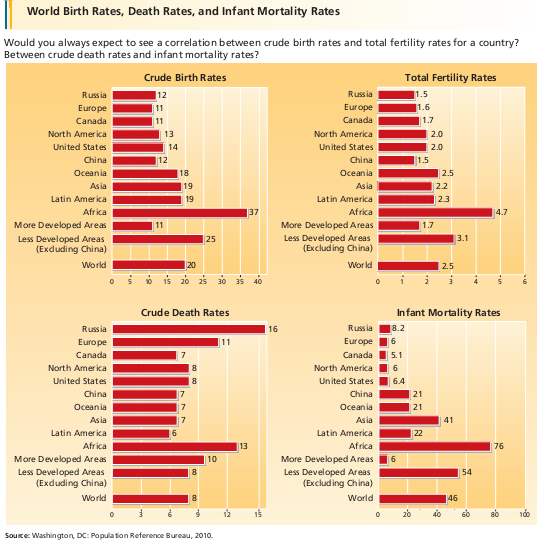 Population
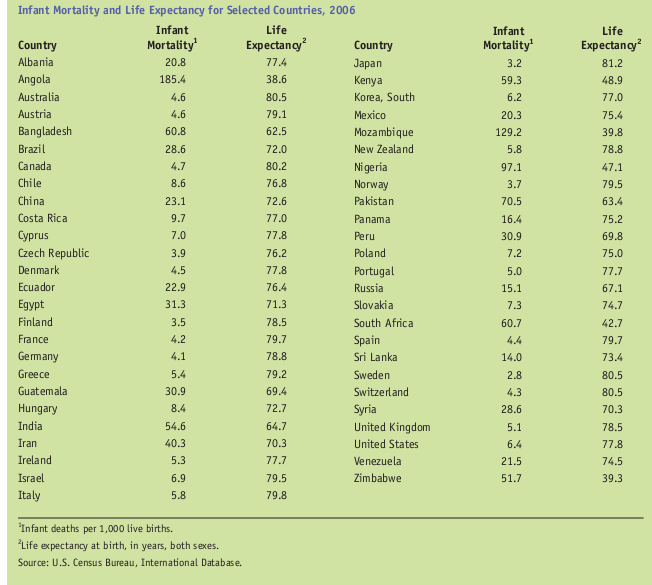 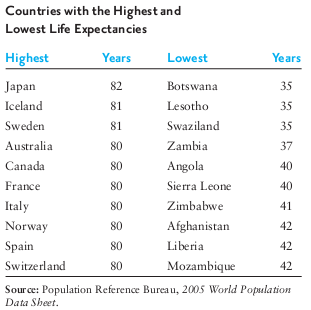 Demography
Natality, Fecundity, Fertility, Mortality, Morbidity, Life Span, Life Expectancy, Sex Ratio
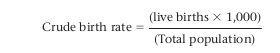 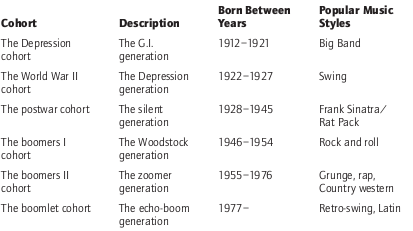 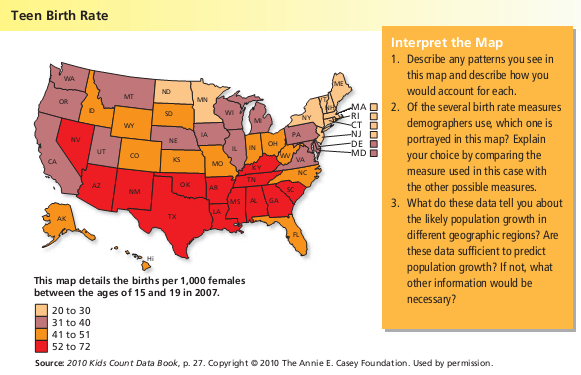 Age Pyramids
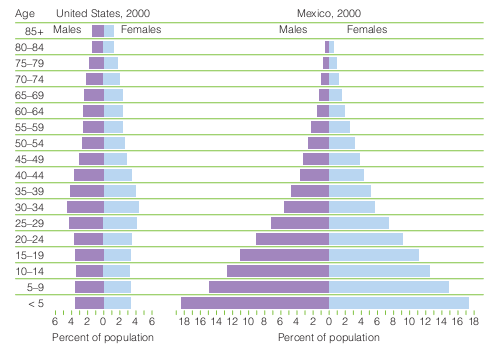 Migrations
Patterns
Trends
Types of Movement
Forced vs Voluntary
Brain Drain
Ethnical and Social
Internal and External
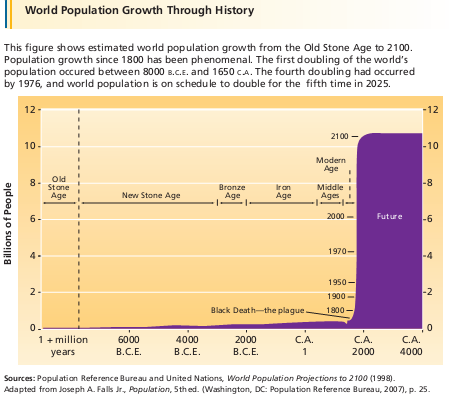 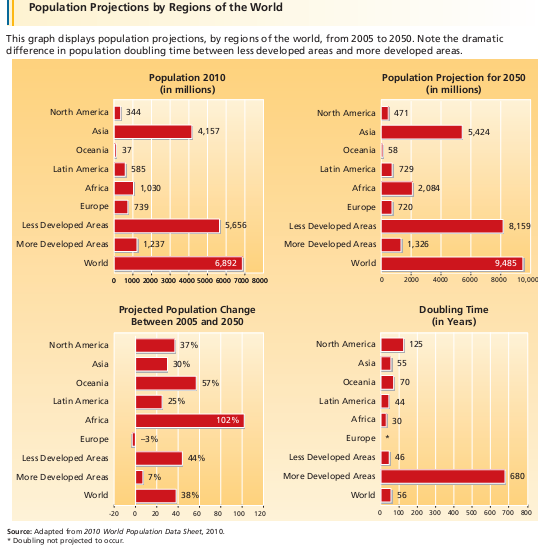 Population Growth
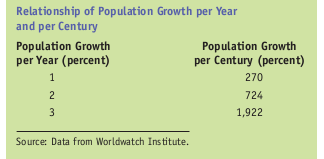 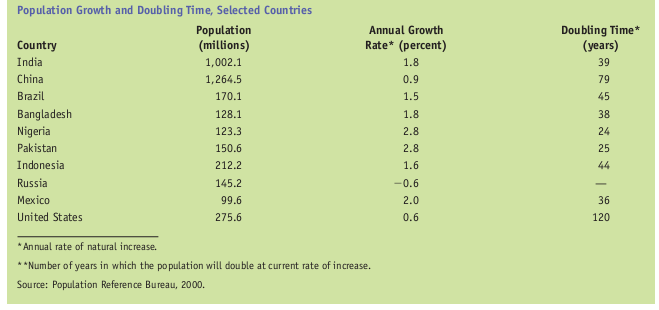 Malthus
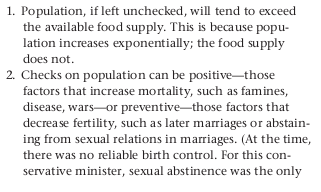 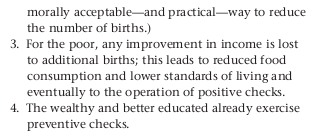 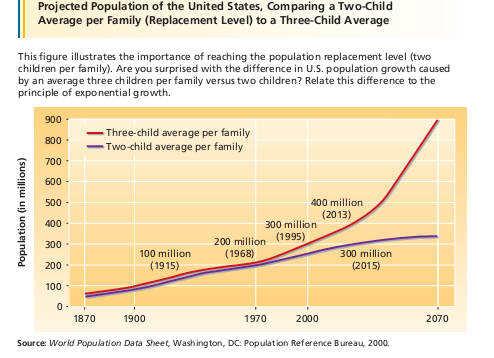 Demographic Transition
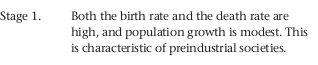 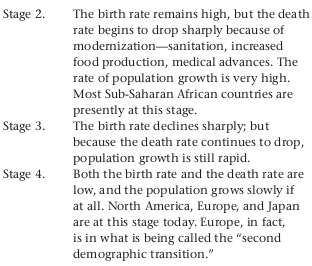 Demographic Theories
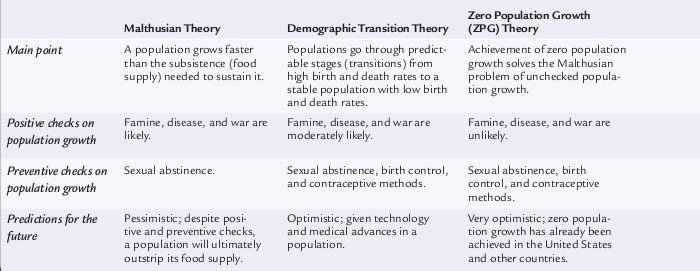 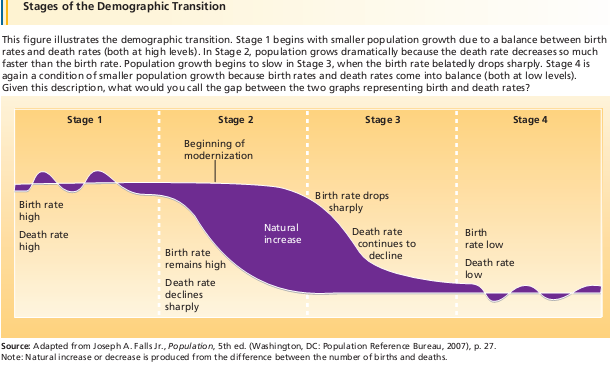 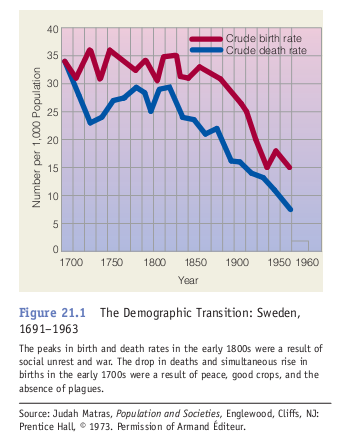 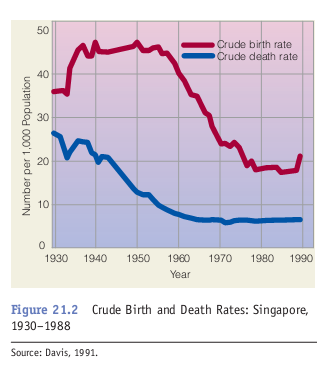 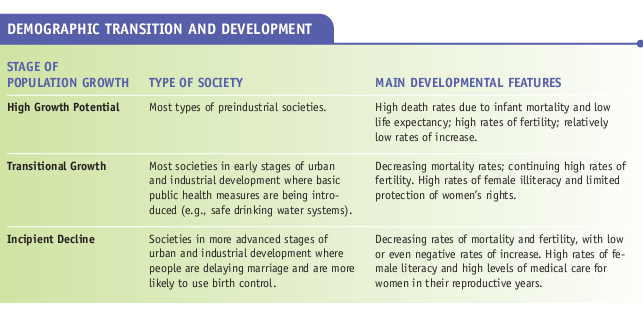 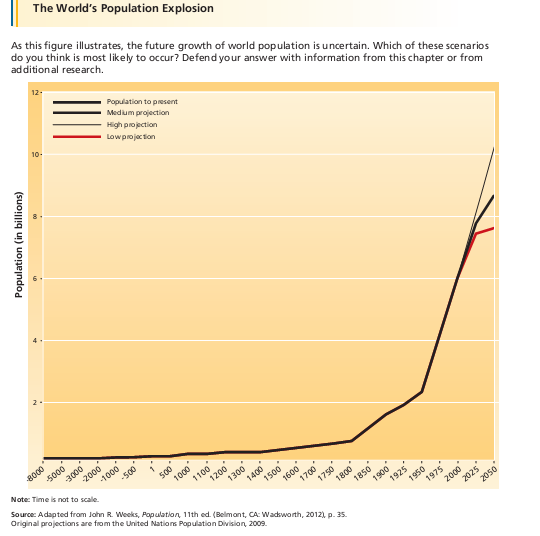 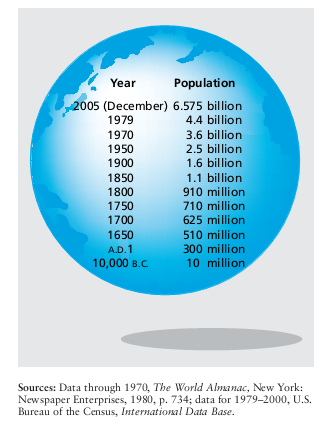 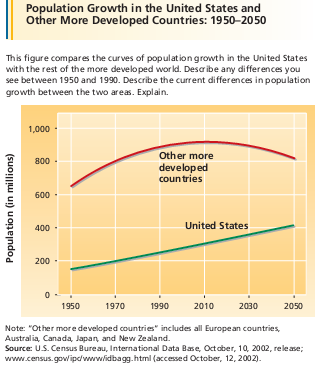 Urbanization
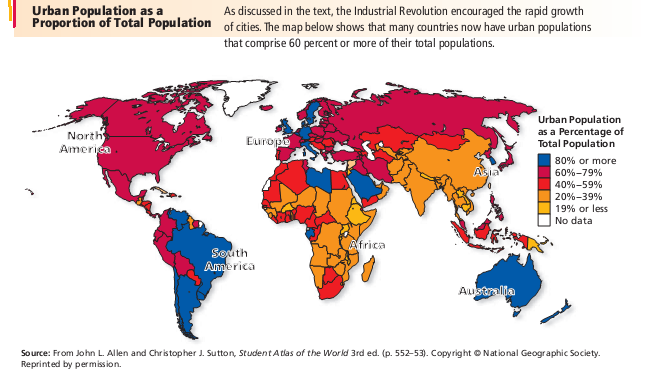 Cities
Suburbs
Metropolis
Gentrification
Security
Central City paradoxes
Poverty Issues
Gated Communities
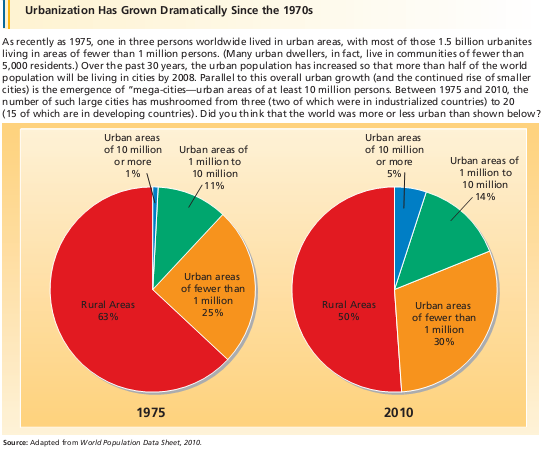 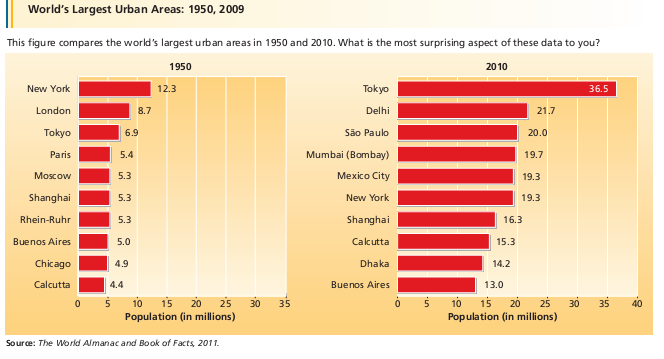 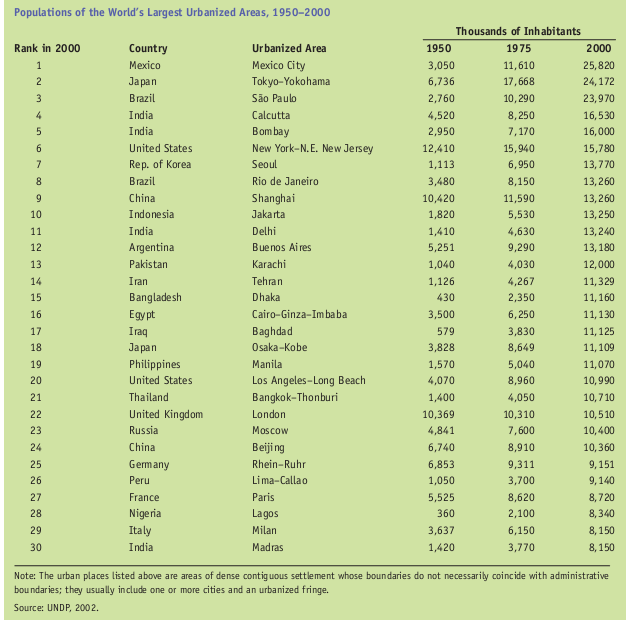 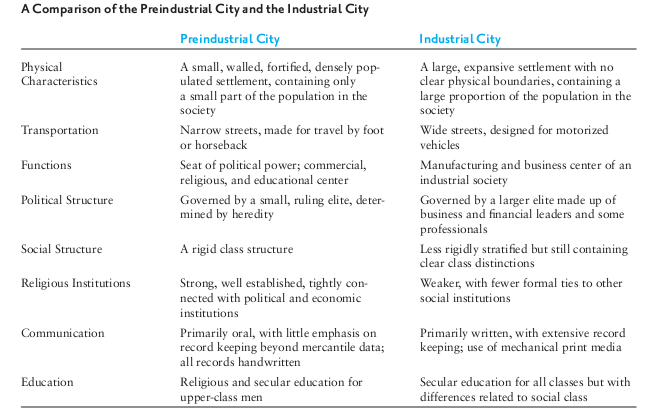 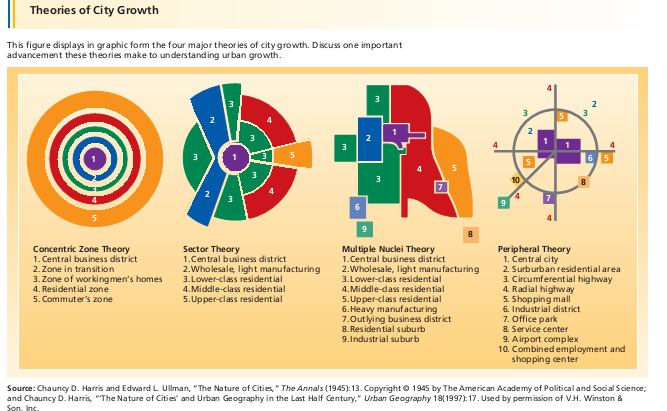 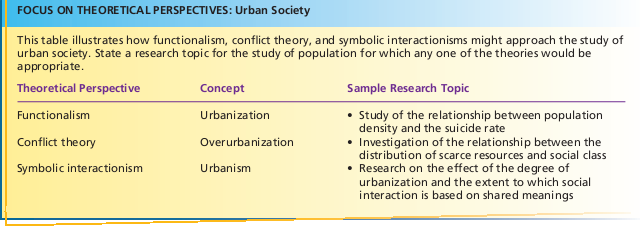 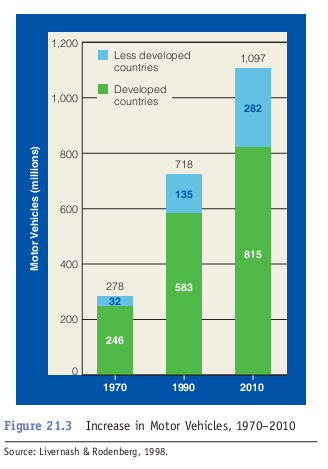 World Capture Fisheries
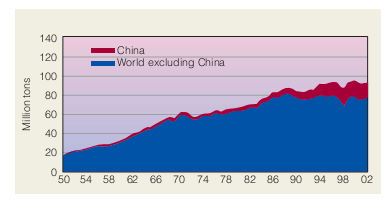 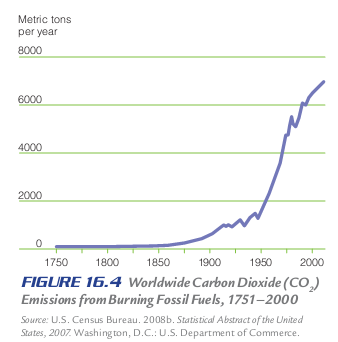 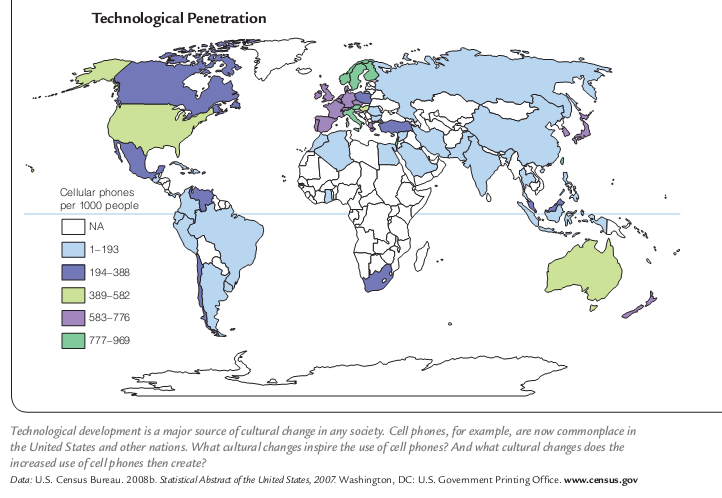